POWER & Efficiency
The power of physics!
Power
Power is simply the rate at which work (change in energy) is done.
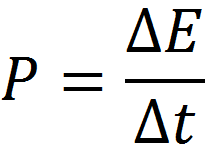 Units:  J/s  or Watts (W)
Maximizing power
ΔE
In order to maximize power...







Do a lot of work (large change in energy) in a short period of time!!
P=
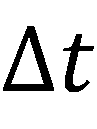 Efficiency
When energy is transformed from one form into another (work), none of the energy is destroyed (conservation law).  However, some is transferred into non-useful forms of energy (heat, sound, etc.)
The goal of most engineering companies and businesses is to improve machine efficiency in order to reduce “waste” energy.
Lightbulb efficiencies
Incandescent Bulb
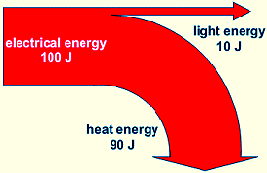 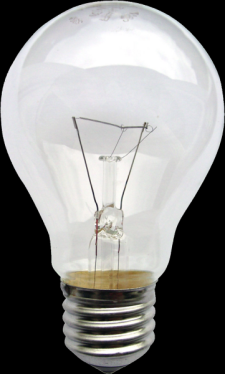 10% efficient
Lightbulb efficiencies
Compact Fluorescent Bulb
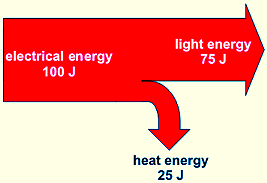 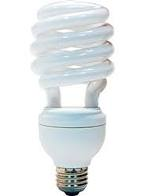 75% efficient
Efficiency equation
The ratio of input energy to useful output energy is a measure of the efficiency.
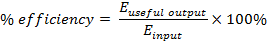